«Они были первыми»
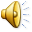 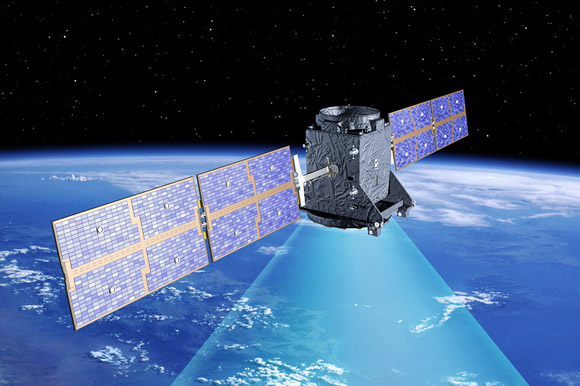 Белка и Стрелка
Юрий Гагарин
Валентина Терешкова
Алексей Леонов
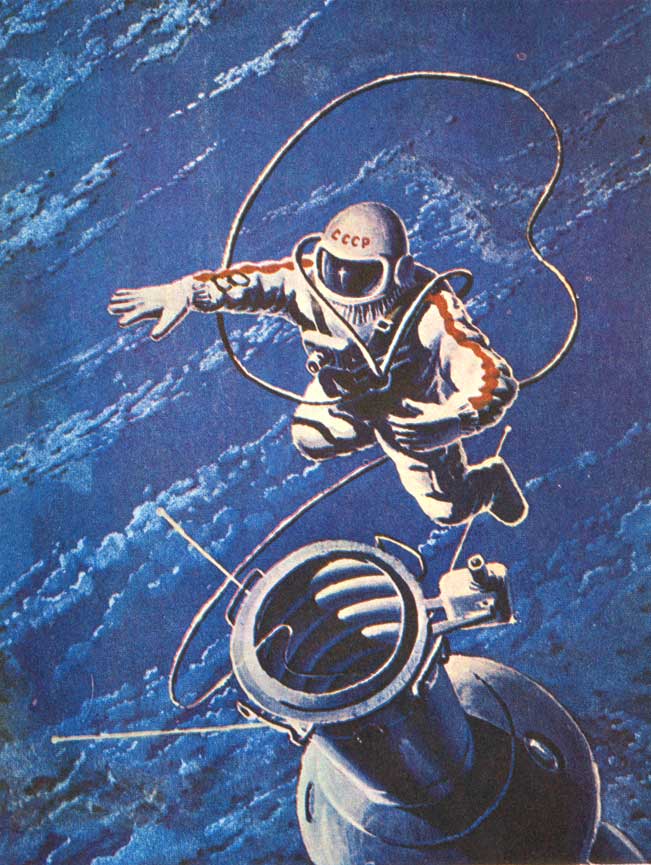 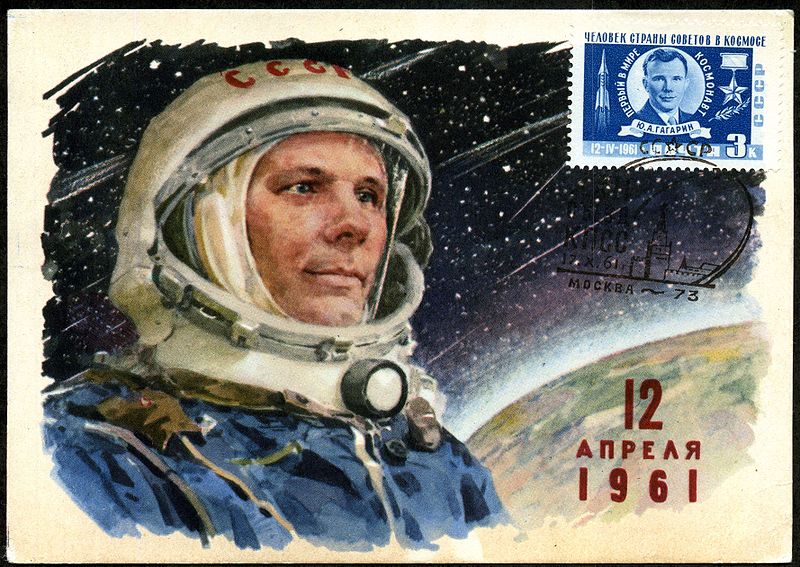 Белка и Стрелка
Бе́лка и Стре́лка —советские собаки-космонавты — первые животные, совершившие орбитальный космический полет на корабле «Спутник-5», и вернувшиеся на Землю невредимыми. Старт состоялся 19 августа 1960 года , полёт продолжался более 25 часов, за время которого корабль совершил 17 полных витков вокруг Земли.
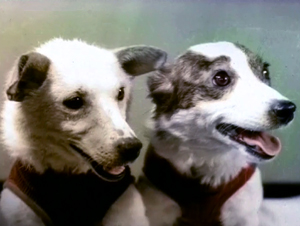 Юрий Алексеевич Гагарин
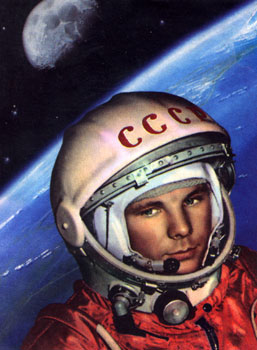 12 апреля 1961 года с космодрома Байконур впервые в мире стартовал космический корабль «Восток», с пилотом-космонавтом Юрием Алексеевичем Гагариным на борту. Старший лейтенант Юрий Гагарин
облетел землю на высоте 302 километра в течение 108 минут на скорости 18,000 миль в час. 
 За этот подвиг ему было присвоено звание Героя Советского Союза , а начиная с 12 апреля 1962 года день полёта Гагарина в космос был объявлен праздником —Днем космонавтики.
Валентина Владимировна Терешкова
Первая в мире женщина-космонавт Валентина Терешкова. В июне 1963 года ракета вынесла на орбиту «Восток-6». Старт прошел без проблем. А вот что произошло с кораблем после выхода на орбиту. В автоматической программе корабля была допущена неточность: он был сориентирован так, что, вместо того чтобы спускаться, напротив, поднимал орбиту. Терешкова не приближалась к Земле, а с каждым витком от нее удалялась. 
Только на второй день в систему заложили новые данные, и орбита стала выправляться.
Валентина Владимировна Терешкова - первая в Российской армии женщина-генерал ВВС.
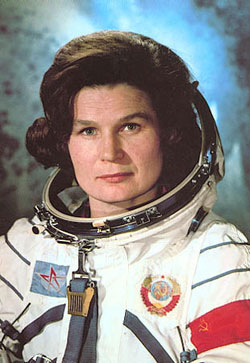 Алексей Архипович Леонов
18.03.1965 - Алексей Леонов первым в мире вышел в открытый космос. Запущен космический корабль , получивший название "Восход-2", с Через 1 час 35 минут после старта Алексей Леонов первым в мире покинул космический корабль. Леонов находился в условиях космического пространства 23 мин. 41 сек., а вне шлюза в открытом космосе - 12 мин. 09 сек. В это время он удалялся от корабля на расстояние до 5.35 м. За успешное осуществление полёта и проявленные при этом мужество и героизм подполковнику Леонову Алексею Архиповичу присвоено звание Героя Советского Союза с вручением ордена Ленина и медали «Золотая Звезда».
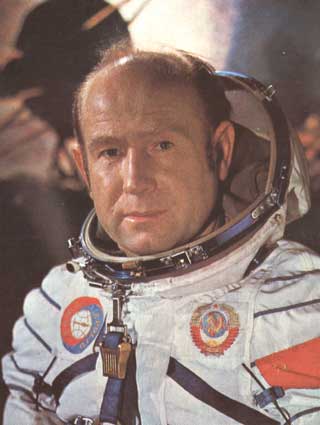 Источники информации
http://upload.wikimedia.org/wikipedia/commons/0/0c/Convert_ru_kosmos080.jpg
http://dic.academic.ru/pictures/enc_biography/0af55342.jpg
http://epizodsspace.airbase.ru/bibl/kurbatov/ya-hochu/46.jpg
http://www.mr7.ru/netcat_files/424/634/sputnik_580_no.jpg
http://www.rusarchives.ru/pik/events/gagarin/buklet/photo/gagarin.jpg
http://upload.wikimedia.org/wikipedia/ru/a/a5/Belka_and_Strelka.Space_Dogs.Real-i.jpg